AGENDA
DE LA SEMAINE
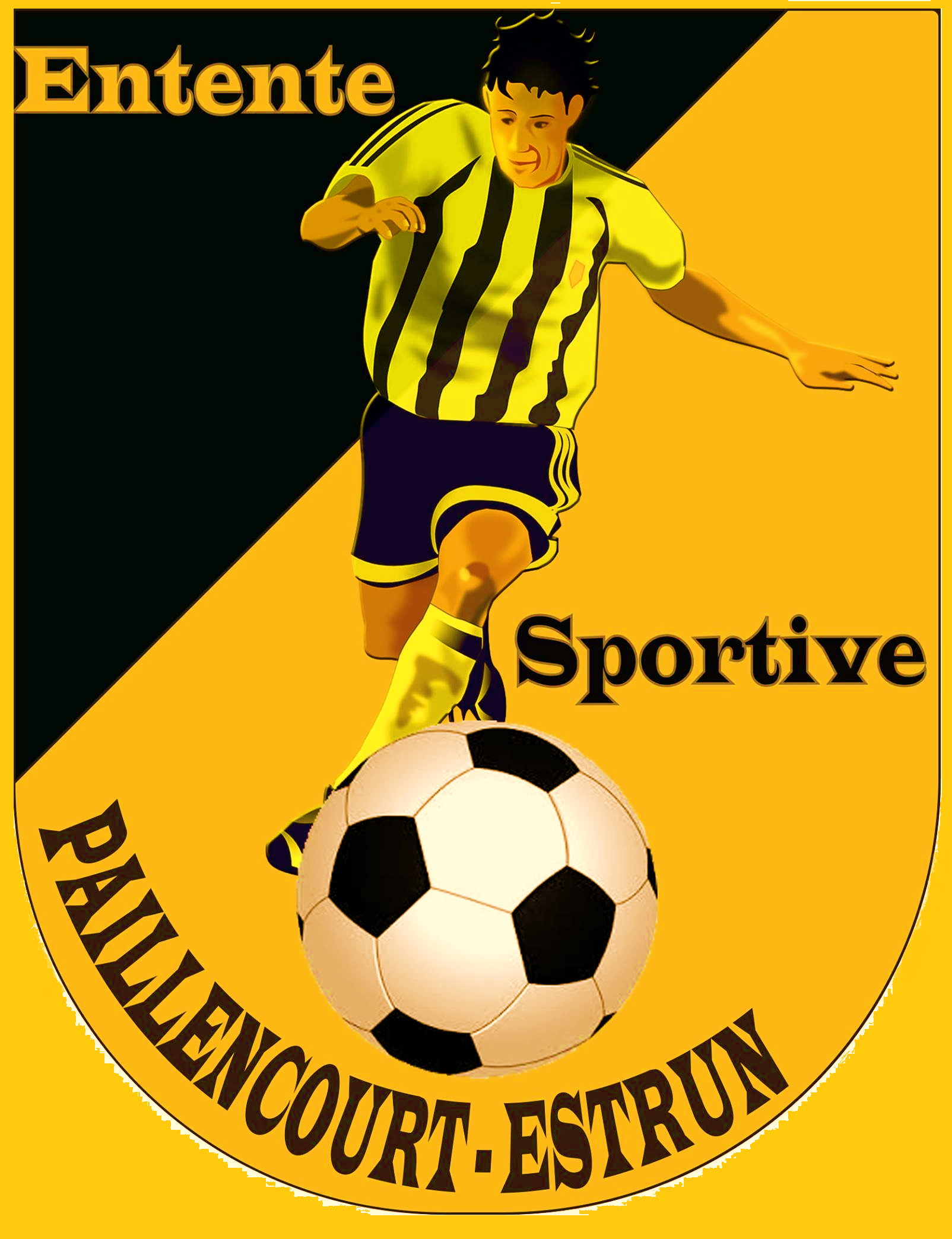 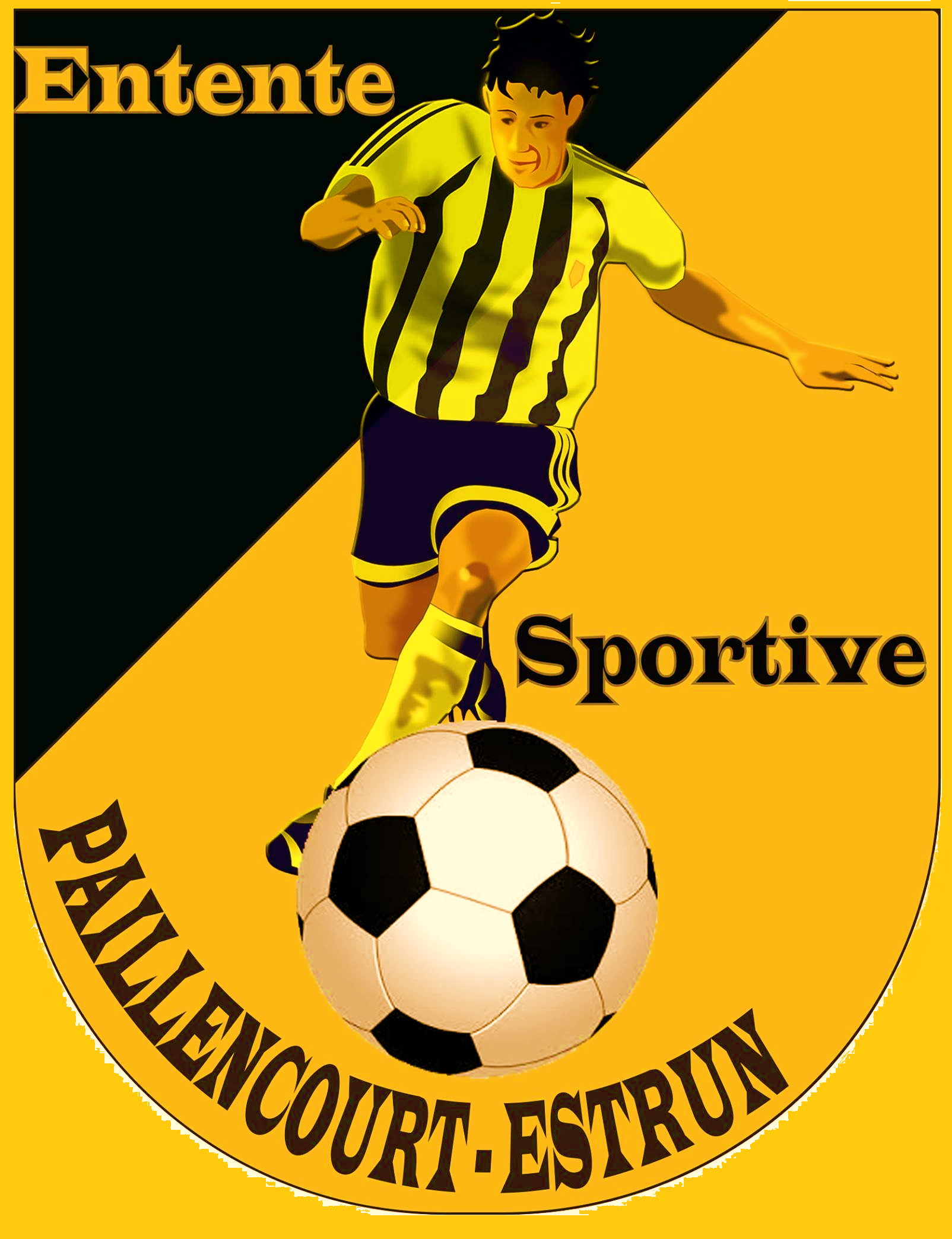 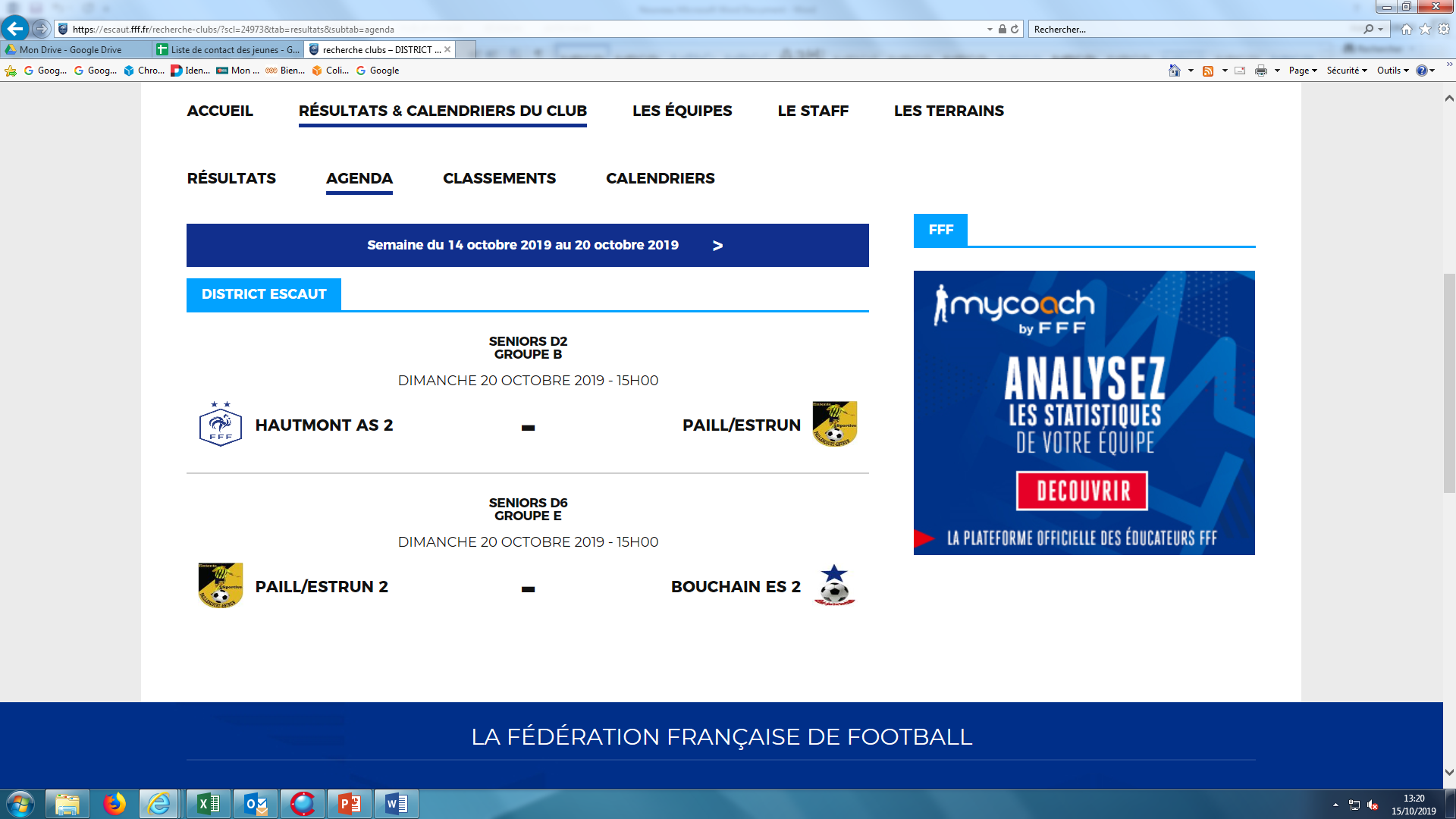